Finanční nástroje rizikového kapitálu 
aneb kouzlo revolvingu
Ing. Jan Vaňkát
vedoucí oddělení finančních nástrojů

20. 11. 2024  |  Pivovar Staropramen Praha
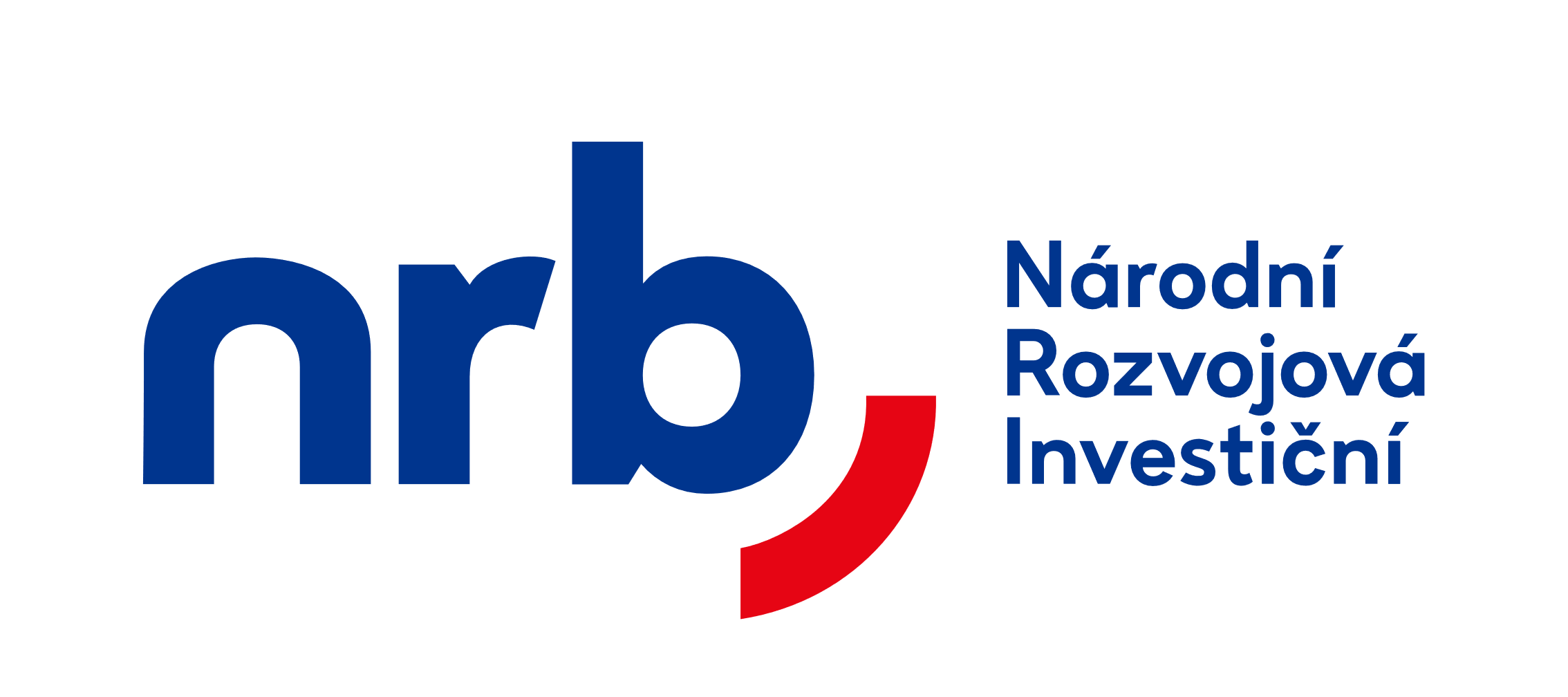 Pokračujeme v regeneraci Brownfieldů
Pilotní program v OP PIK, prodlouženo do roku 2026 ze zdrojů OP TAK 

Podřízené úvěry za účelem regenerace brownfieldů s cílem vytvoření infrastruktury pro podnikání MSP
Ostravská aglomerace
Úvěr NRI až 120 mil. Kč na max. 40 % výdajů projektu,min. 50 % bankovní úvěr spolufinancující komerční banky
Zvýhodněná úroková sazba
Celková alokace 305 mil. Kč

Správce holdingového fondu: Národní rozvojová investiční a.s.
Vysoutěžen správce finančního nástroje: Urban Development Fund MS s.r.o.

Rozjednané 2 projekty – čerpání od ledna 2025
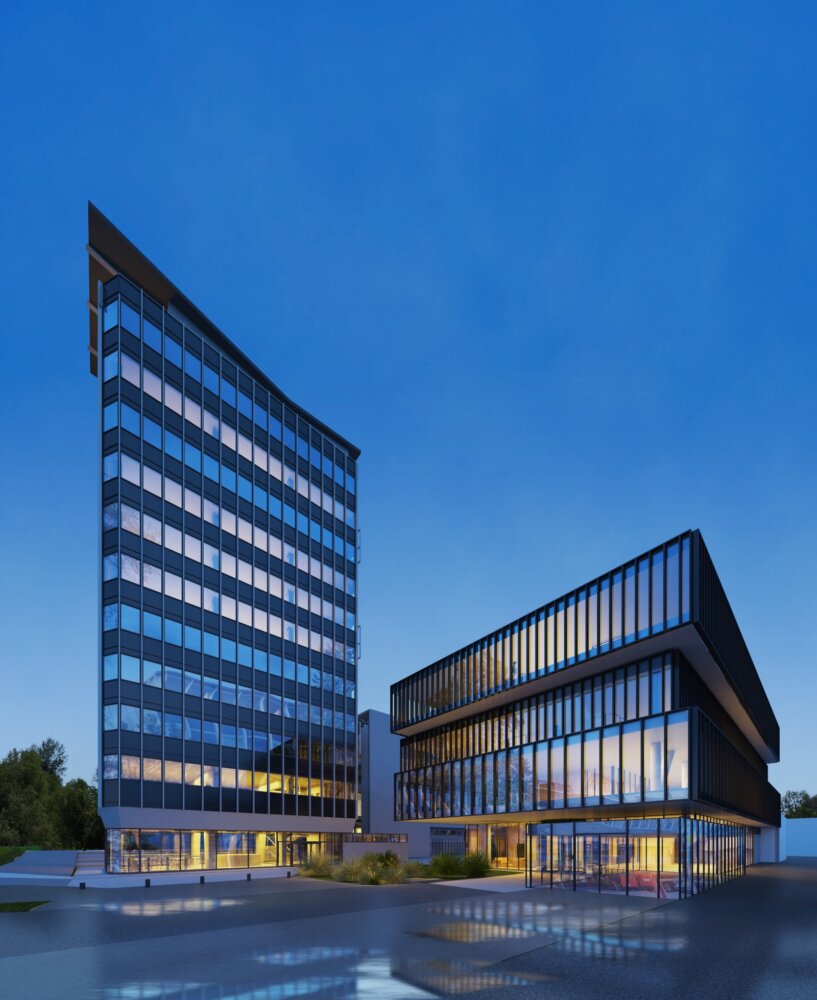 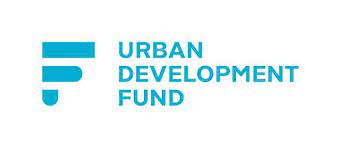 VÝROČNÍ KONFERENCE
2024
Brownfieldy - co se nám povedlo v OP PIK
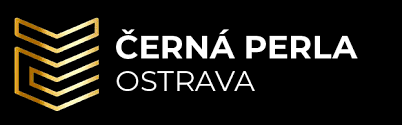 Celkem 4 investice v OP PIK (dohromady cca 120 mil. Kč)
Např. chátrající budova rekonstruována na špičkovou kliniku s mnoha ordinacemi, nominována na letošní Českou cenu za architekturu
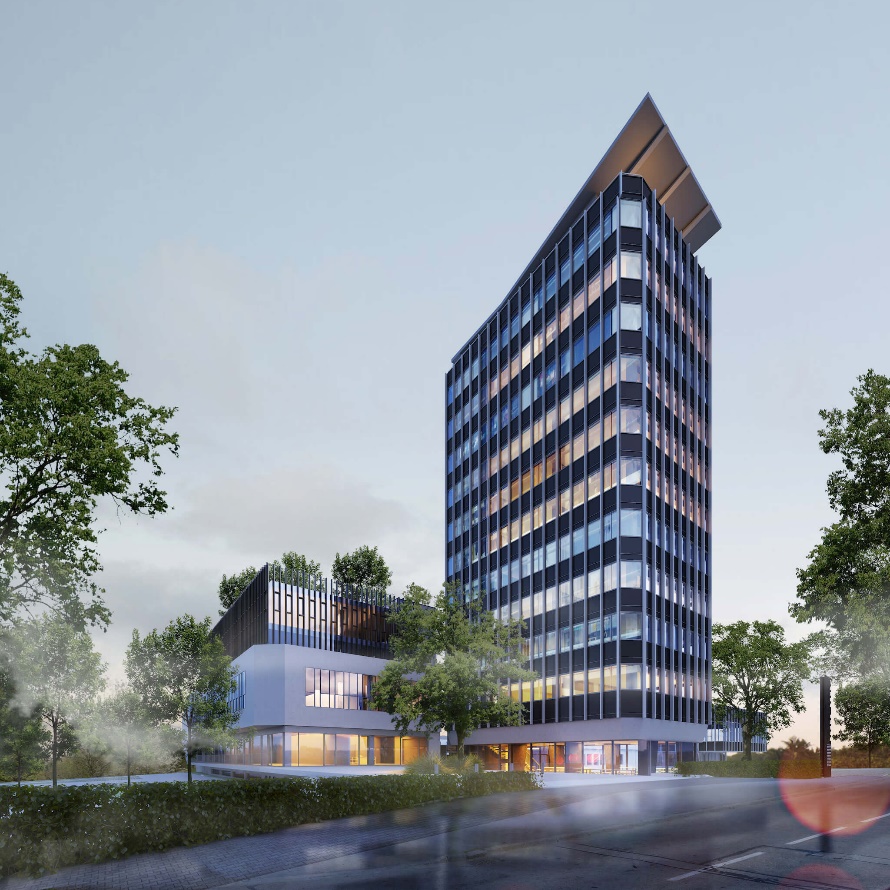 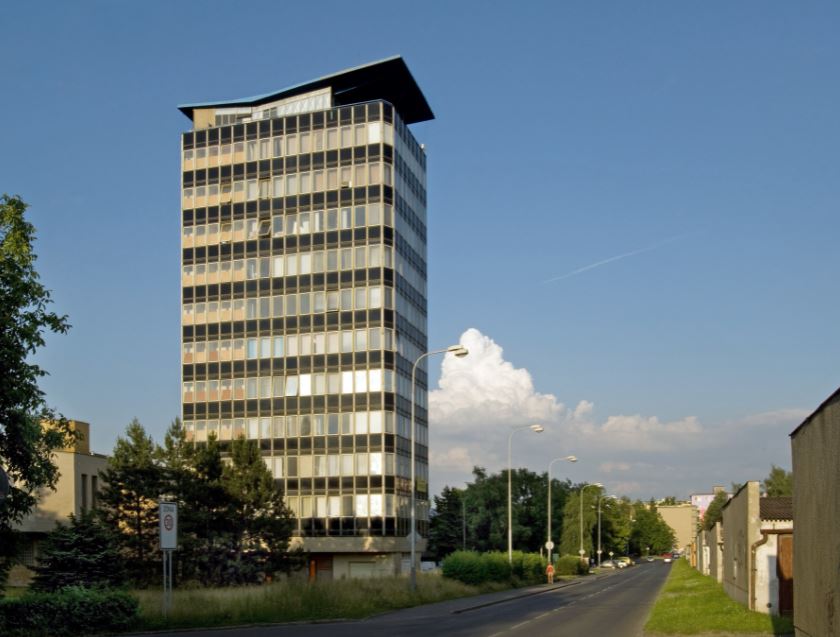 VÝROČNÍ KONFERENCE
2024
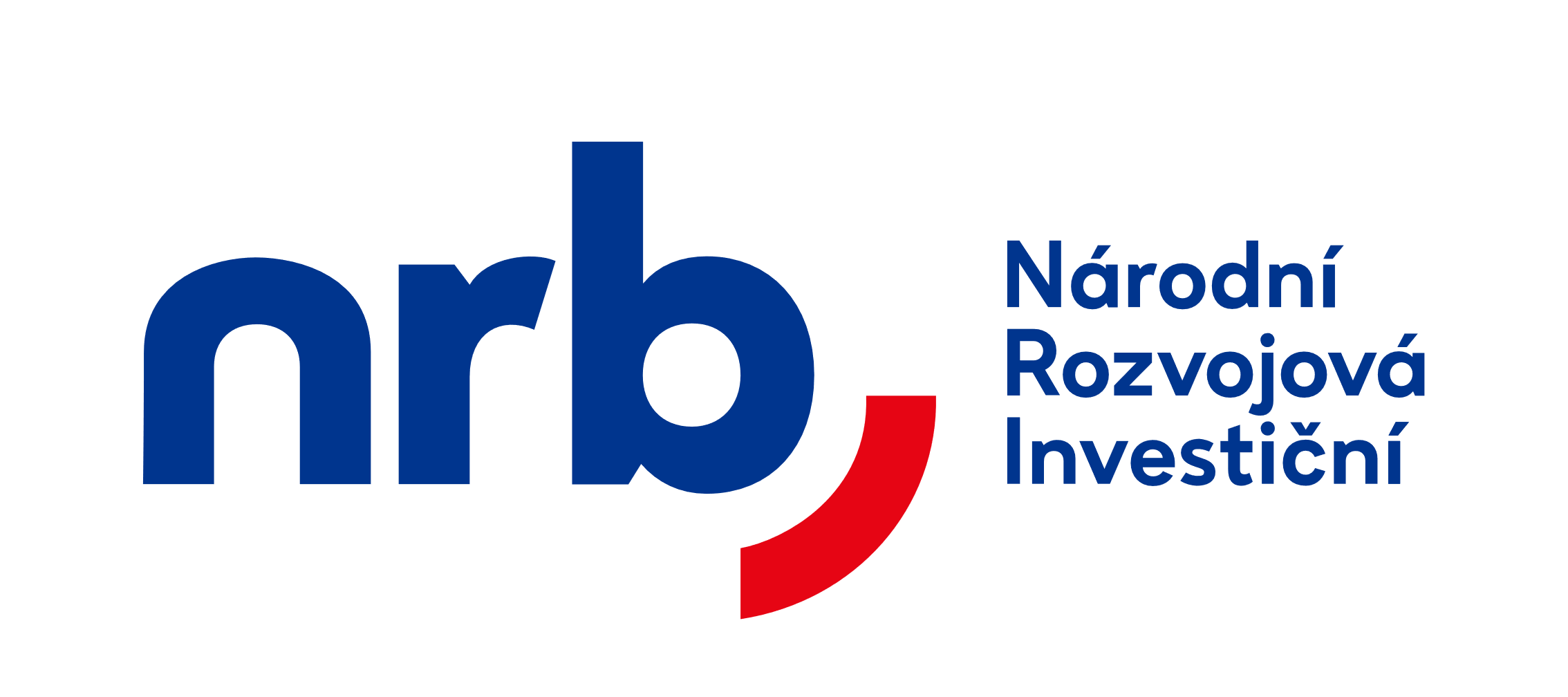 Nástroje z navrácených prostředků OP PIK
„revolving OP PIK“
Fond fondů Ukrajina
Investice rizikového kapitálu do ukrajinských startupů, které budousvé další podnikatelské aktivity rozvíjet v České republice
Alokace: 300 mil. Kč
Správce: Národní rozvojová investiční a.s.
Finanční zprostředkovatel(é): chystaná veřejná zakázka

IPO Fond 2025+
Navazuje na úspěšný pilotní projekt IPO fond v OP PIK
Investice do MSP prostřednictvím Alternativních obchodních platforem(trh START na BCPP)
Alokace: 360 mil. Kč
Správce: Národní rozvojová investiční a.s.
Ve stavu interního schvalování
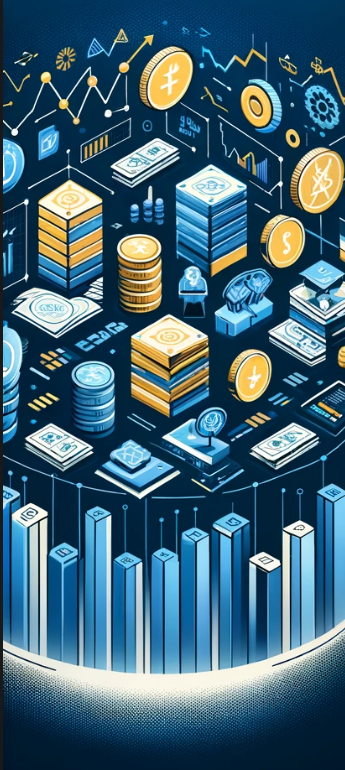 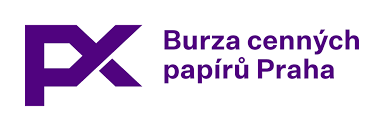 VÝROČNÍ KONFERENCE
2024
Nástroje z revolvingu OP PIK
Inovační fond Trojmoří
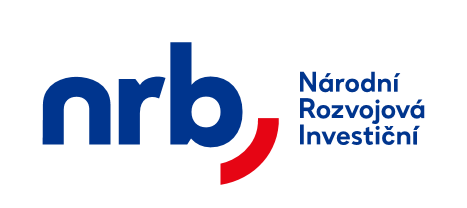 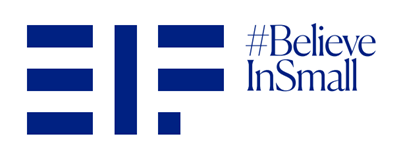 VÝROČNÍ KONFERENCE
2024
Kouzlo revolvingu OP PIK
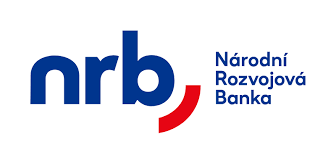 Během OP PIK investovány řádově mld. Kč do úvěrových a záručních nástrojů NRB a stovky mil. Kč do (kvazi)kapitálových nástrojů NRI/EIF

Prostředky se vrací na splátkách jistin, příp. exitech ze společností

Navrácené prostředky znovu investujeme a dále zhodnocujeme
Fond fondů Ukrajina
IPO fond 2025+
Inovační fond Trojmoří
a další nápady

Rozvíjíme NRI v roli hlavní instituce zavádějící návratné kapitálovéa kvazikapitálové finanční nástroje v ČR
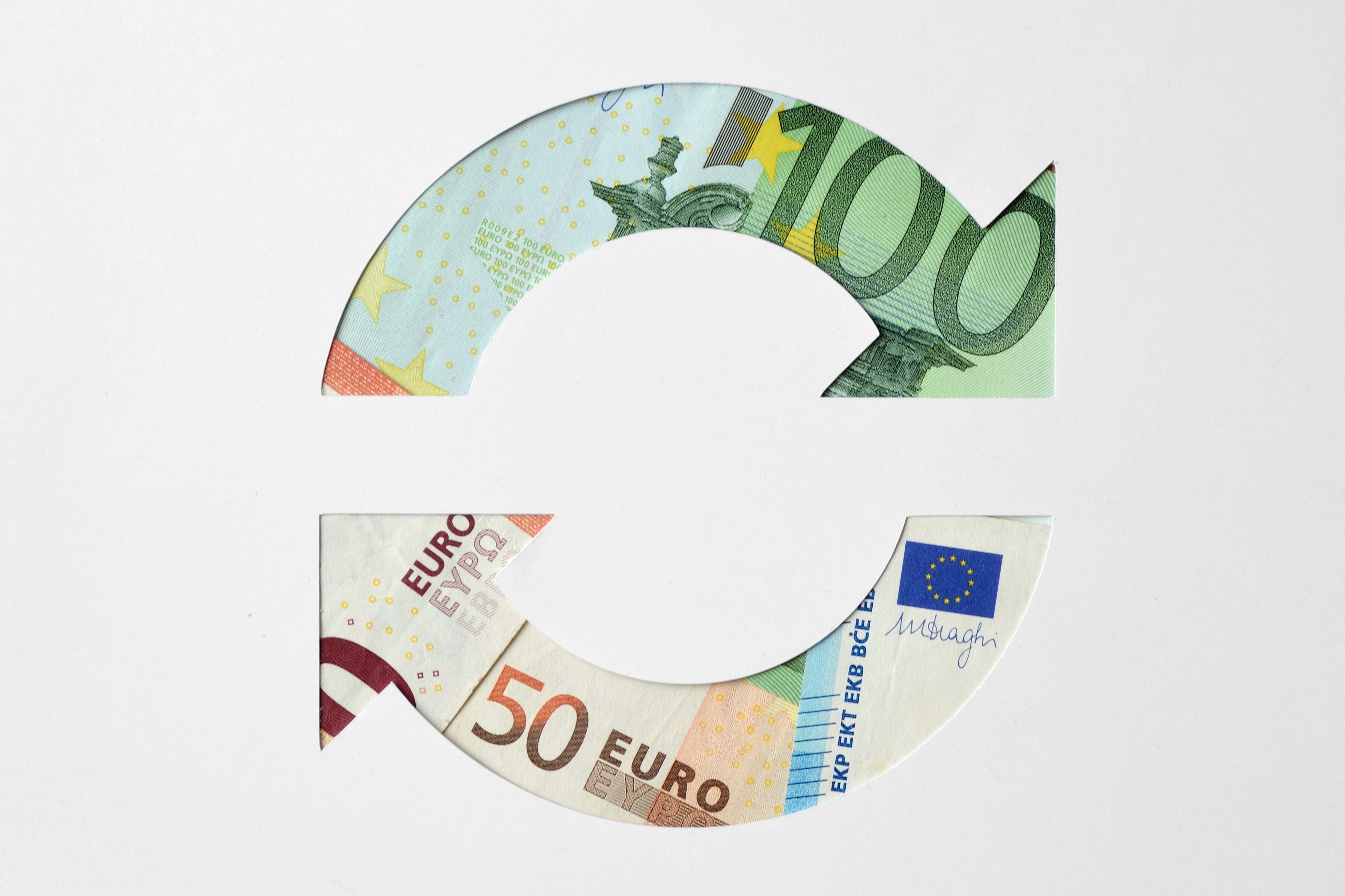 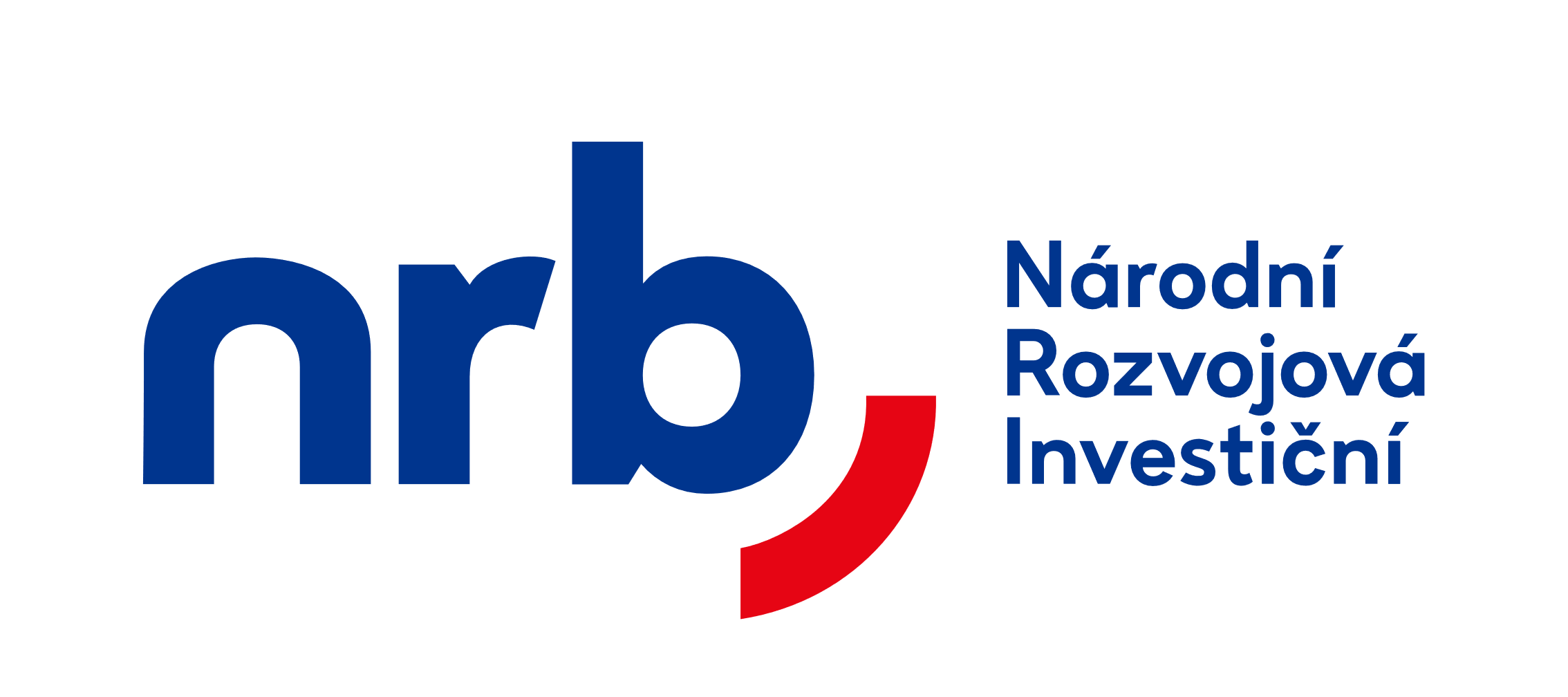 VÝROČNÍ KONFERENCE
2024
Děkuji za pozornost 
jan.vankat@mpo.gov.cz